EVOLUCION DE LOS DISCOS DUROS
NOMBRE: ALEJANDRA RIVERO VERA
PROF.: Mtro. DANIEL DOMINGUEZ CISNEROS
FECHA: 24- NOVIEMBRE - 2012
INTRODUCCIÓN
Las computadoras fueron inventadas con el fin de resolver problemas con mayor rapidez y exactitud lo cual le facilita la vida al ser humano. Luego de que lograron esto, surgió la necesidad de guardar la información procesada. Al surgir dicha necesidad, comenzó la búsqueda de métodos de almacenamiento para los datos. Hoy en día, surgen nuevos métodos o mejoran los existentes en cuanto a rapidez y capacidades de almacenamiento.
DISCOS DUROS
DEFINICIÓN
Se llama disco duro o disco rígido (en inglés hard disk, abreviado con frecuencia HD o HDD) al dispositivo encargado de almacenar información de forma permanente en una computadora o servidor.
HISTORIA DE LOS DISCOS DUROS
IBM 350

13 DE SEPTIEMBRE DE 1956  -  “Unidad de almacenamiento de Disco 350”

Media 1.52 mts. de largo por 1.72 mts. de alto y .73 mts . de profundidad.

Estaba constituido por cincuenta discos de 61 cmts. que giraban a 1200 RPM

Su capacidad era de 5 megabytes
HISTORIA DE LOS DISCOS DUROS
IBM 1311

13 DE Octubre de 1962

Su principal característica era que sus discos eran extraíbles, por  lo que se podían tener varios “Packs”

Su tamaño era similar al de una lavadora
HISTORIA DE LOS DISCOS DUROS
IBM 3340

13 de marzo de 1973

Contaba con dos módulos, uno de 35 y 70 megabytes cada uno.

La tecnología Winchester , como se le conocía, permitió que el cabezal de lectura permaneciera sobre la superficie del disco, lo cual redujo de forma drástica tanto la complejidad del sistema de lectura/escritura como su costo de fabricación.
HISTORIA DE LOS DISCOS DUROS
IBM 3380

En Junio de 1980

Primer disco duro con 1 gigabyte y su peso era de un cuarto de tonelada y costaba unos 40,000 dólares.

SEAGATE  ST-506

Lanzo el primer disco de 5.25 pulgadas con capacidad de almacenamiento de 5 megabytes
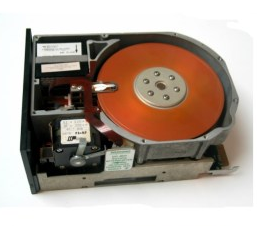 HISTORIA DE LOS DISCOS DUROS
BARRACUDA – SEAGATE

En 1992

Los primeros en el mercado en poseer una rotación de 7200 RPM.
Para el año 2000, Maxtor compra Quantum, que en ese entonces era el segundo fabricante de discos duros a nivel mundial, después de Seagate. Con esta adquisición Maxtor se convierte en líder mundial en producción de dispositivos de almacenamiento.

En 2003 IBM vende su división de almacenamiento de información a Hitachi por lo que IBM deja de fabricar discos duros. Finaliza una era en la historia del almacenamiento de datos.

Seagate compra Maxtor en 2006, convirtiéndose en el líder de la industria de los discos de almacenamiento.
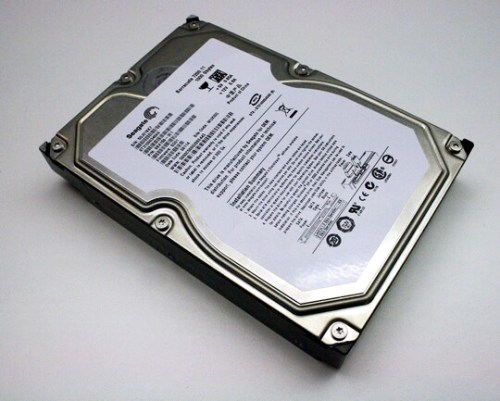 HISTORIA DE LOS DISCOS DUROS
Hitach Deskstar 7K1000

Primera unidad de disco duro de 3.5 pulgadas con capacidad de 1 terabyte
ESTRUCTURA FÍSICA DEL DISCO DURO
CARCASA
PLACA DE CIRCUITOS
MOTOR ELECTROMAGNETICO
CABEZALES
DISCOS MAGNETICOS
ESTRUCTURA LÓGICA DEL DISCO DURO
La estructura lógica de un disco duro esta formado por:

Sector de arranque: Es el primer sector de un disco duro en él se almacena la tabla de particiones y un programa pequeño llamado Master Boot. Este programa se encarga de leer la tabla de particiones y ceder el control al sector de arranque de la partición activa, en caso de que no existiese partición activa mostraría un mensaje de error.

Espacio particionado: Es el espacio del disco que ha sido asignado a alguna partición.

Espacio sin particionar: Es el espacio del disco que no ha sido asignado a ninguna partición.
DISCO DURO DE ESTADO SÓLIDO
DEFINICIÓN
El SSD (solid state drive) es un dispositivo de almacenamiento de datos que usa memoria no volátil (NAND) tales como flash, o memoria volátil como la SDRAM, para almacenar datos, en lugar de los platos giratorios encontrados en los discos duros convencionales.
COMPONENTES DEL SSD
Conector SATA de 15 terminales: provee de alimentación del SSD.

Conector SATA de 7 terminales: permite la transmisión de datos entre el dispositivo y la tarjeta principal ("Motherboard").

Conector USB: para el uso del SSD como dispositivo externo.

Panel trasero: integra los conectores de alimentación y datos.

Cubierta: protege los circuitos internos del SSD y le da estética al producto.
VENTAJAS Y DEVENTAJAS
Ventajas:

Arranque más rápido, al no tener platos que necesiten tomar una velocidad constante.

Gran velocidad de escritura.

Mayor rapidez de lectura, incluso 10 veces más que los discos duros tradicionales más rápidos gracias a RAIDs internos en un mismo SSD.

Baja latencia de lectura y escritura, cientos de veces más rápido que los discos mecánicos.

Lanzamiento y arranque de aplicaciones en menor tiempo - Resultado de la mayor velocidad de lectura y especialmente del tiempo de búsqueda. Pero solo si la aplicación reside en flash y es más dependiente de la velocidad de lectura que de otros aspectos.

Menor consumo de energía y producción de calor - Resultado de no tener elementos mecánicos.
Sin ruido - La misma carencia de partes mecánicas los hace completamente inaudibles.
Desventajas : 

Precio - Los precios de las memorias flash son considerablemente más altos en relación precio/gigabyte, la principal razón de su baja demanda. Sin embargo, esta no es una desventaja técnica. Según se establezcan en el mercado irá mermando su precio y comparándose a los discos duros mecánicos, que en teoría son más caros de producir al llevar piezas metálicas.

Menor recuperación - Después de un fallo físico se pierden completamente los datos pues la celda es destruida, mientras que en un disco duro normal que sufre daño mecánico los datos son frecuentemente recuperables usando ayuda de expertos.

Vida útil - En cualquier caso, reducir el tamaño del transistor implica reducir la vida útil de las memorias NAND.
HDD  vs SSD
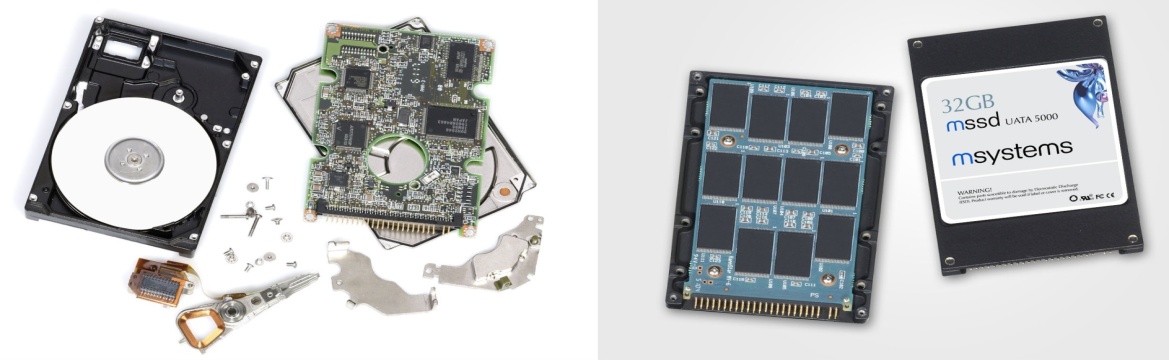 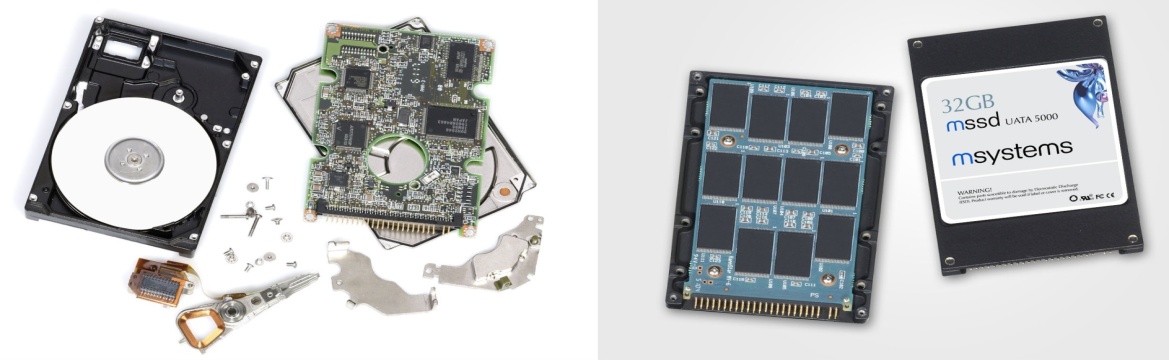